Data visualizationIntro to R
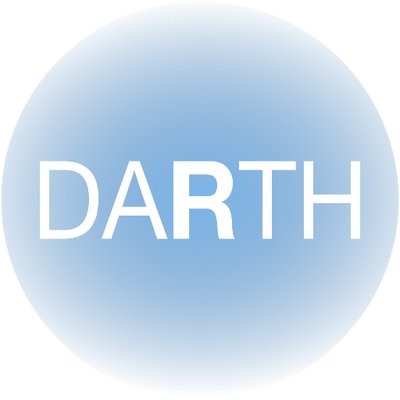 Objectives
Using ggplot2 to create publication-quality data visualizations in R. 
Using base R to quickly explore data in R.
Using 04_plotting_template.Rmd
Why ggplot2?
Highly customizable
Consistent structure
Active community for debugging issues and extensive documentation
Extensions (ggplot for survival analysis, time series, etc.)
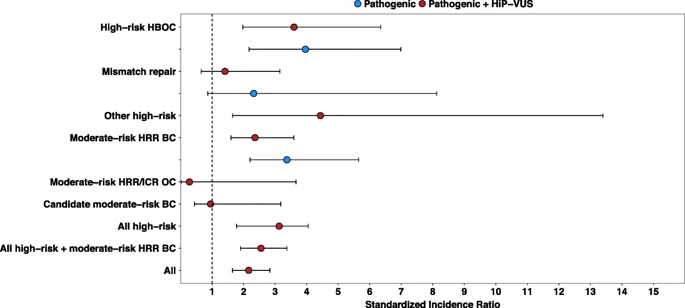 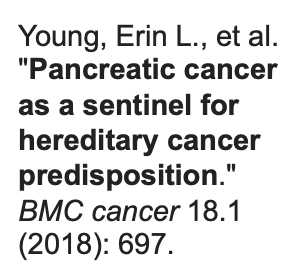 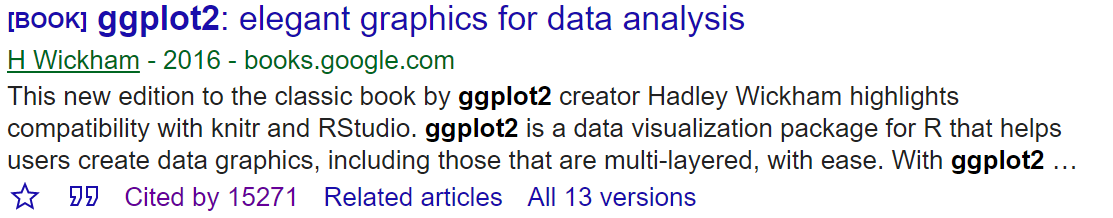 [Speaker Notes: Pancreatic cancer as a sentinel for hereditary cancer predisposition meta-analysis (Standardized incidence ratios for cancer susceptibility gene groups in unselected pancreatic cancer cases. )
2.	Google scholar citation Frequently used

1 minute]
Getting Started
Install: install.packages("ggplot2”) 
Load: library(ggplot2)
We will use ‘04_plotting_template.Rmd’
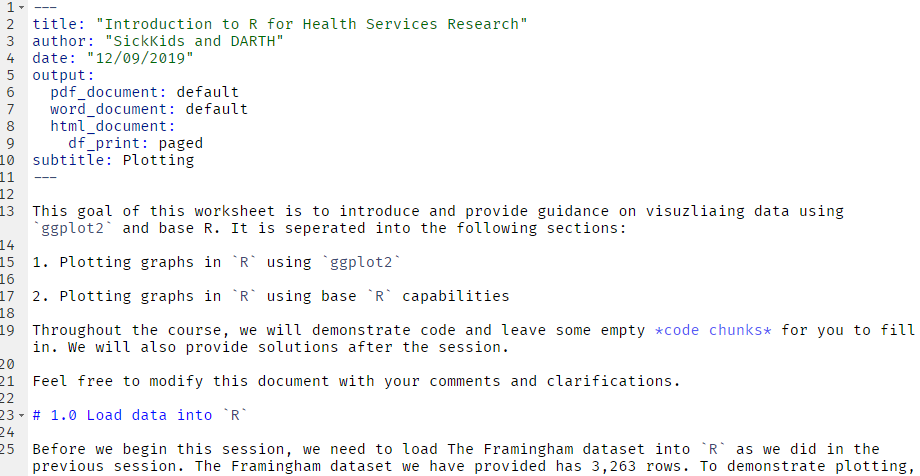 Structure of ggplot graphs
ggplot(): tells R what data will be plotted.
aes(): specifies how the data ‘maps’ to the graph. e.g., 
which variable is on the x-axis, which on the y-axis, color depends on a variable 
geom_... : what graph type are you plotting. (geom_point, geom_histogram, geom_line, etc.).
Data to be plotted
How the graph depends on the data
ggplot( data , 
	aes( x = Age , y = BMI)) +	geom_point(color = “blue”)
graph characteristics that don’t depend on data
type of graph
Data to be plotted
How the graph depends on the data
ggplot(data) +
 geom_point( aes( x = Age , y = BMI),	color = “blue”)
type of graph
graph characteristics that don’t depend on data
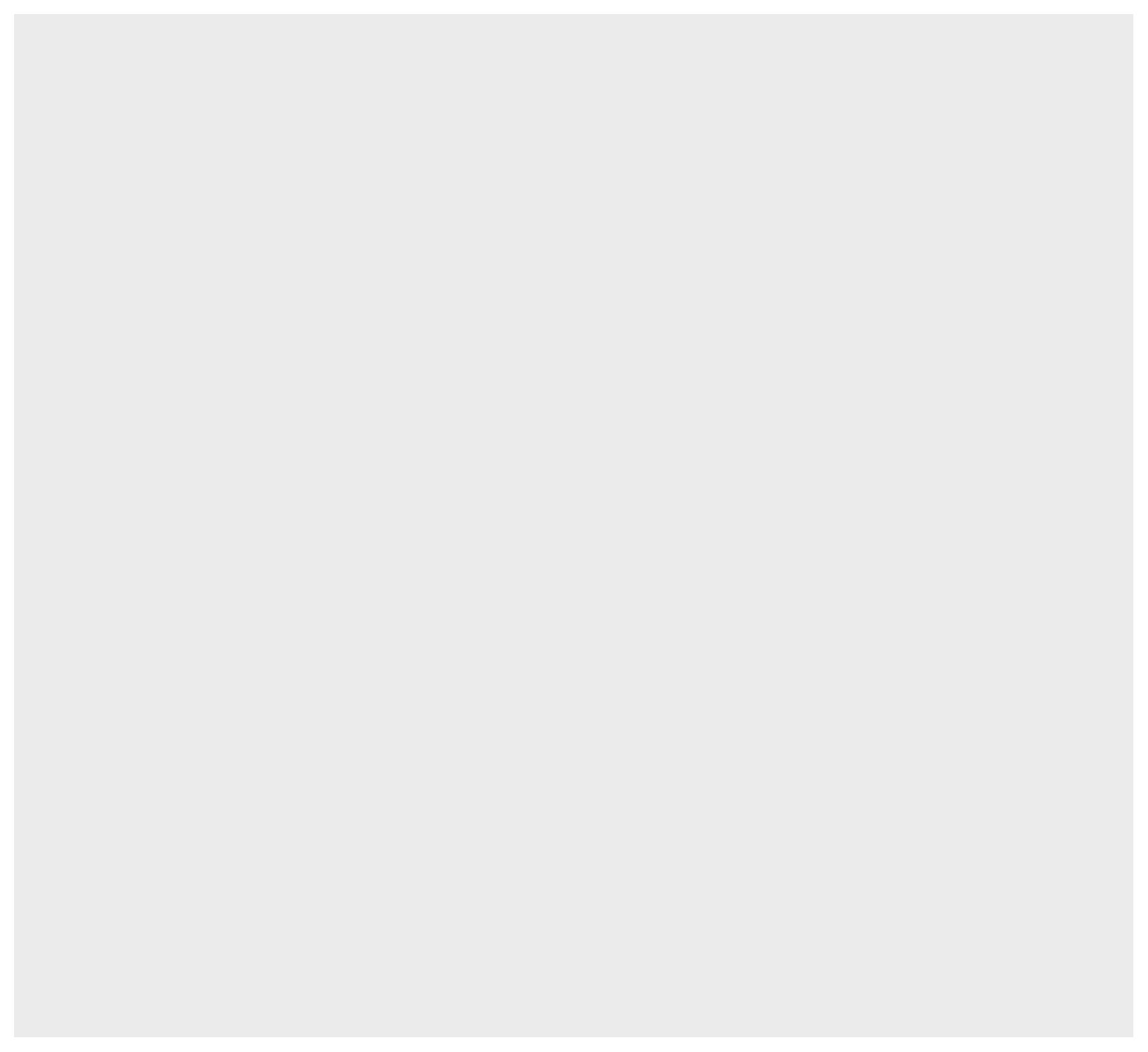 ggplot( )
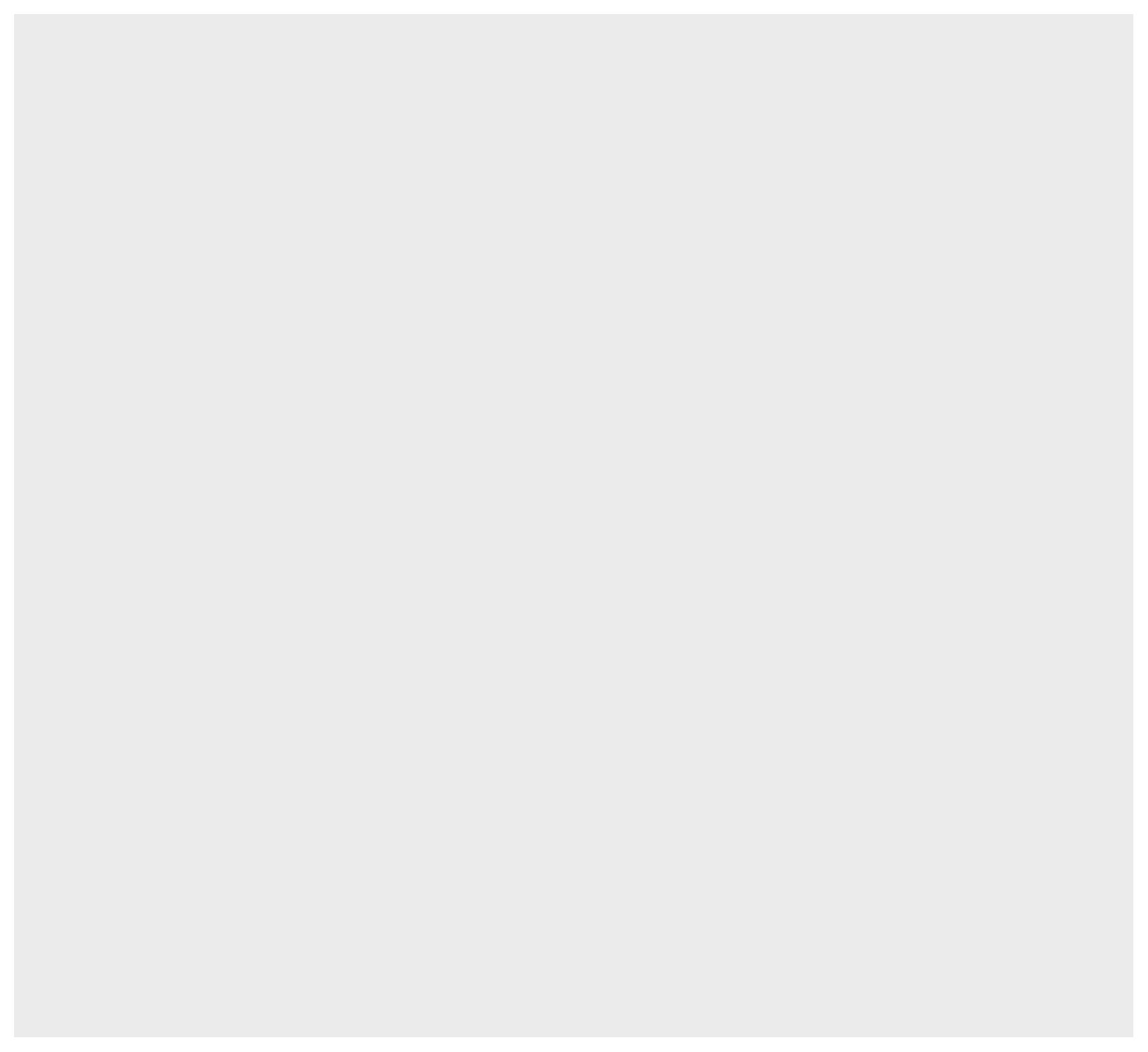 ggplot(data)
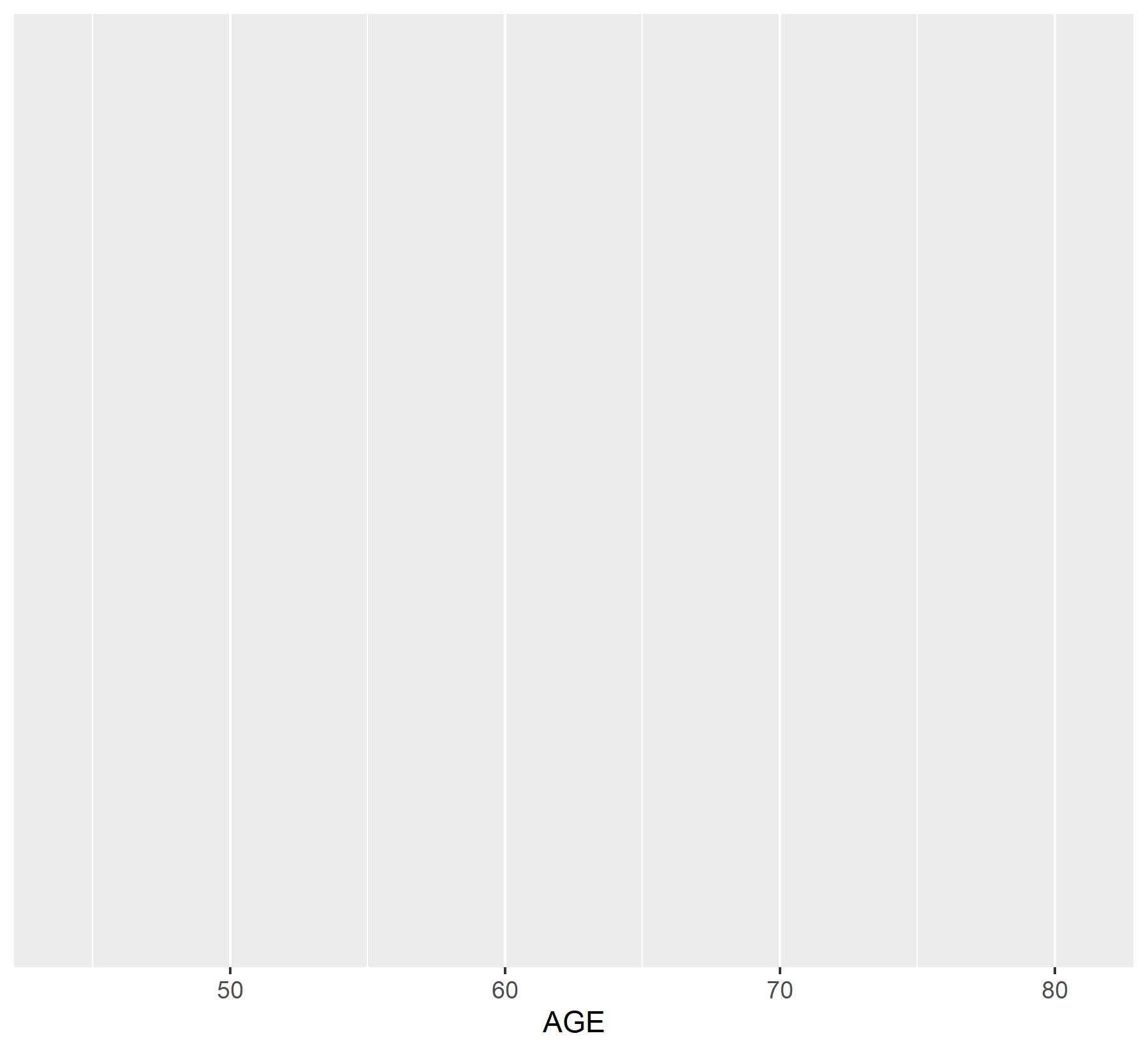 ggplot(data,    aes(x = AGE))
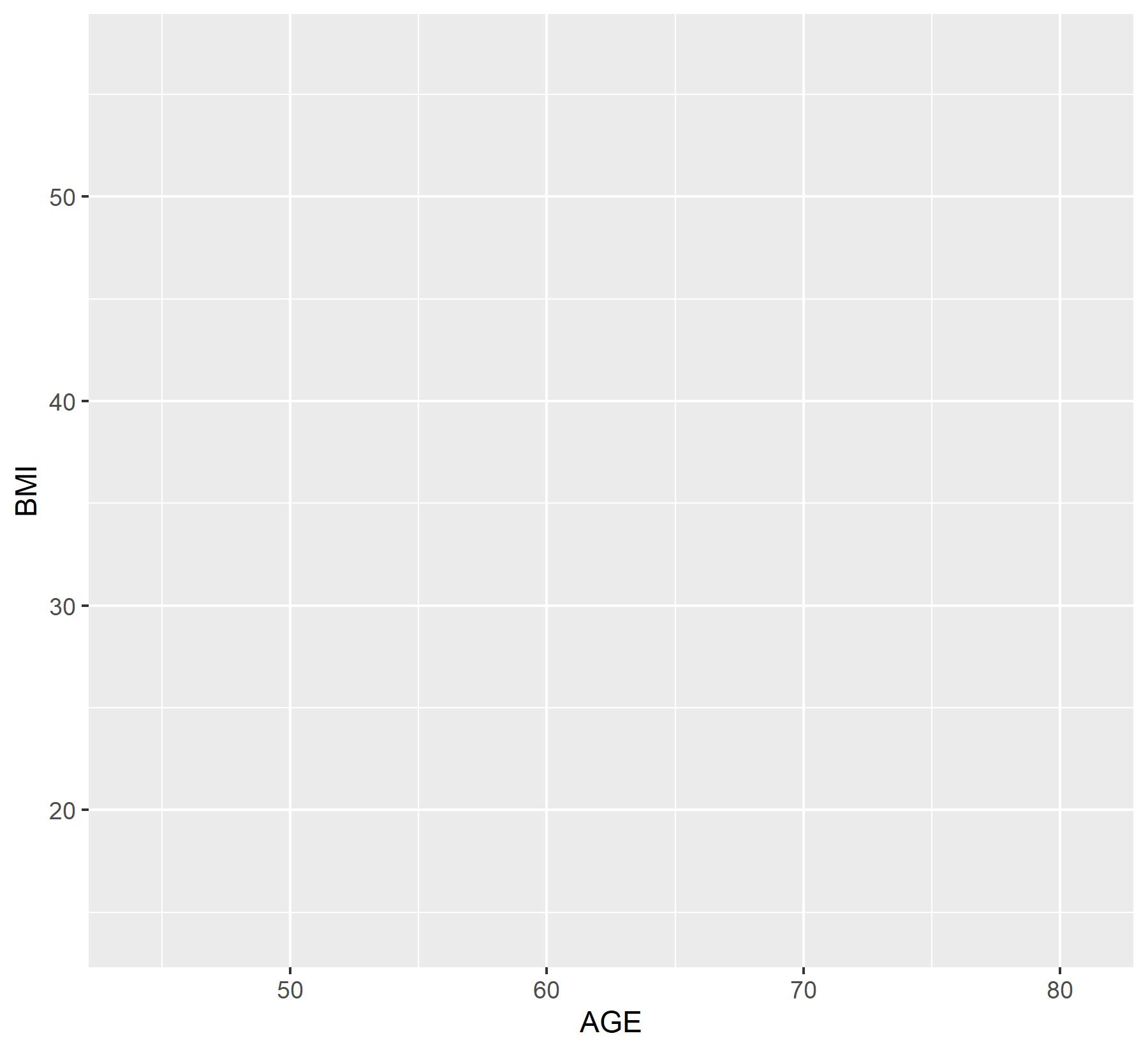 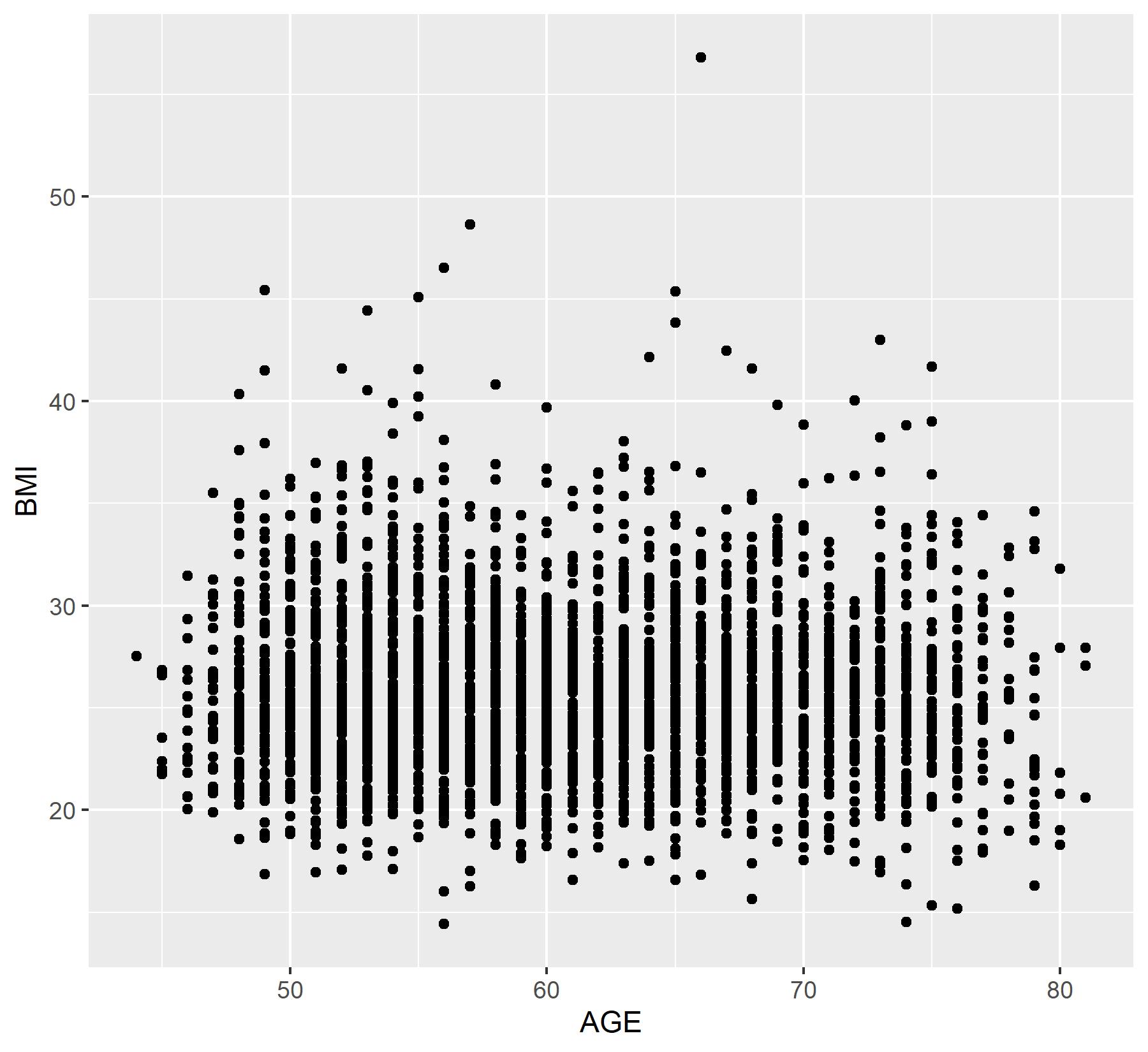 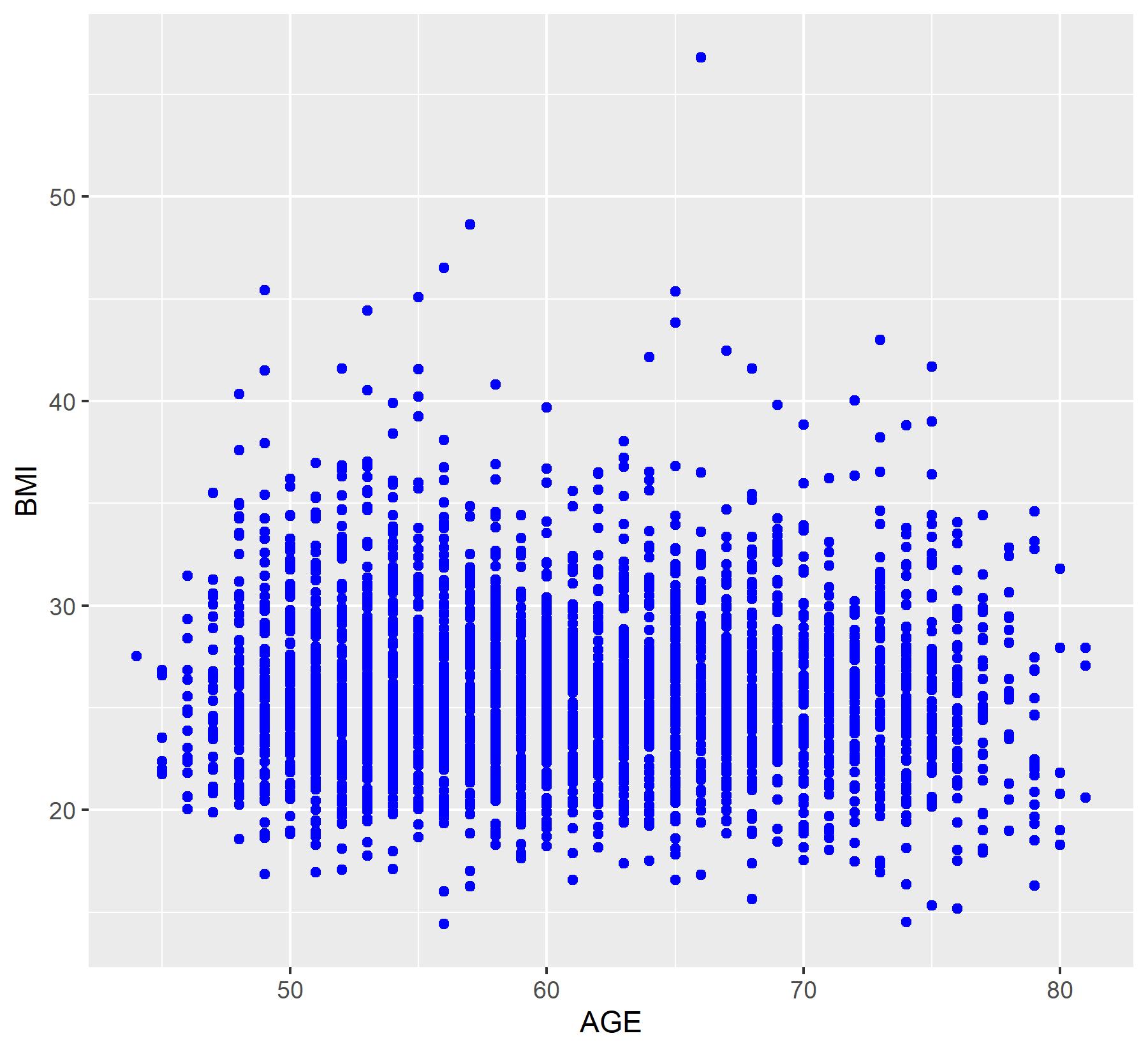 Aesthetics
Each geom_ function has a custom set of aesthetics you can modify. For geom_point() these include
x: variable on the x-axis.
y: variable on the y-axis.
colour: modifies colour of points
alpha: transparency
shape
size
You can use the ? function to view aesthetics for each type of graph.?geom_point()
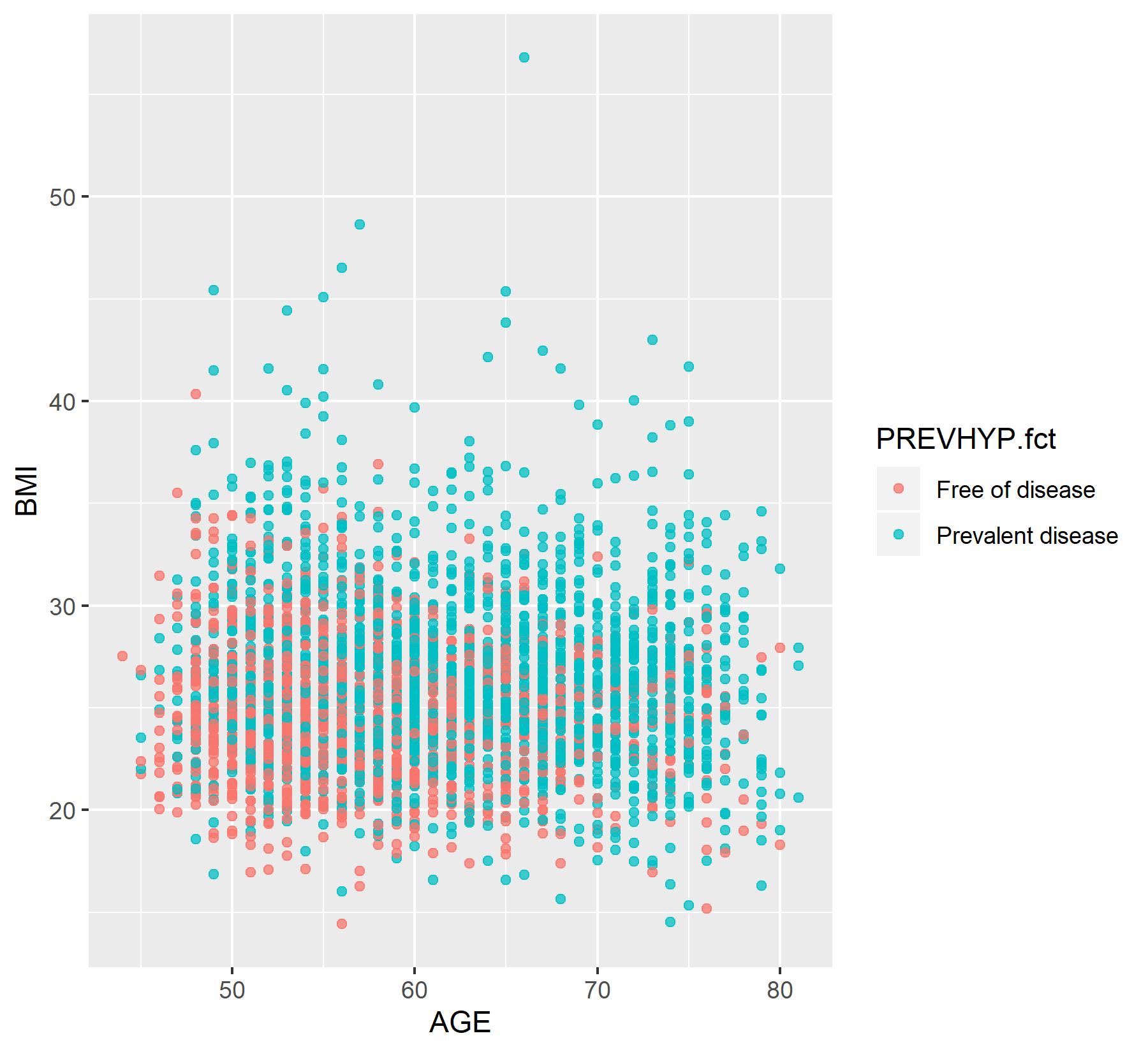 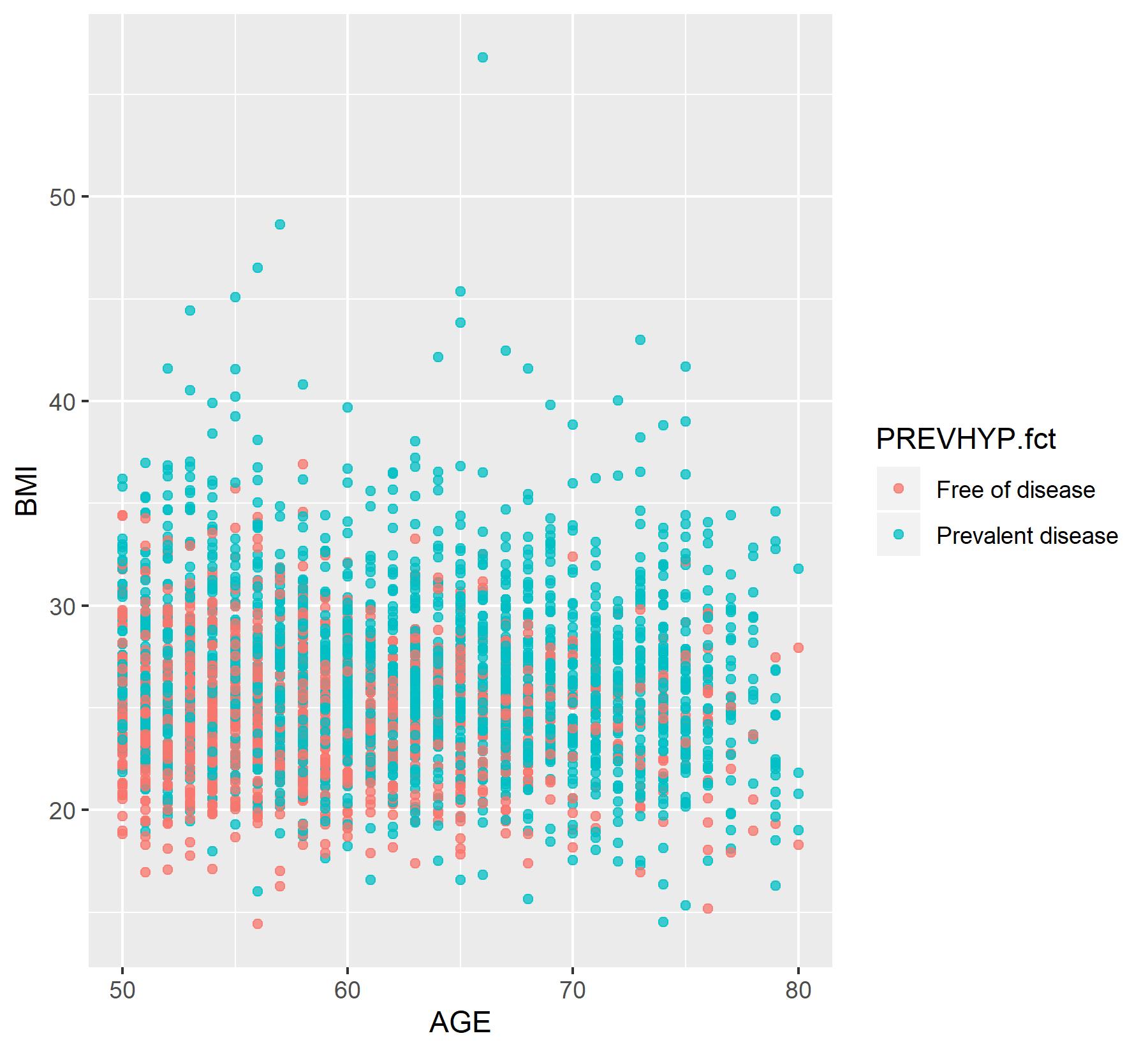 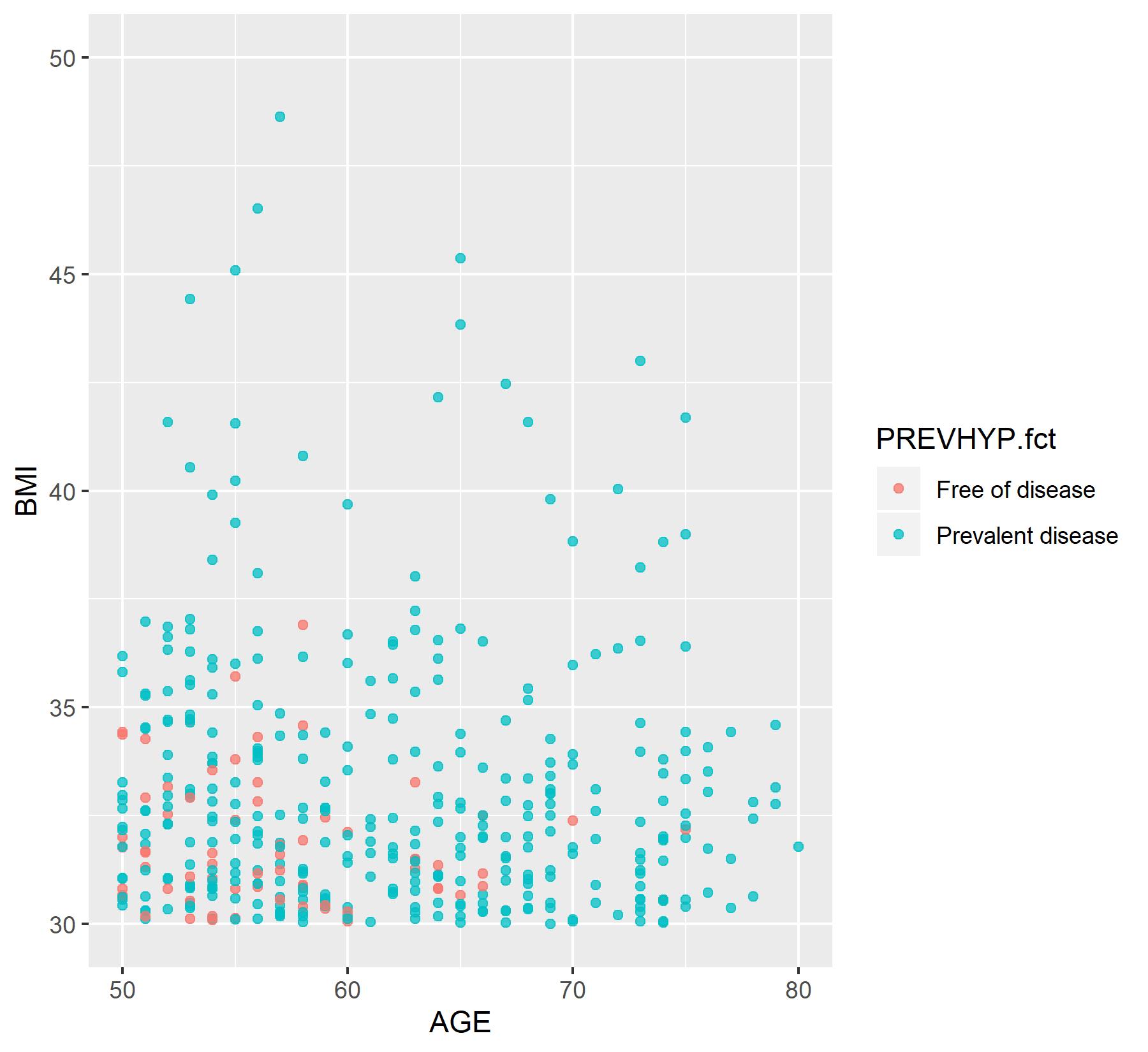 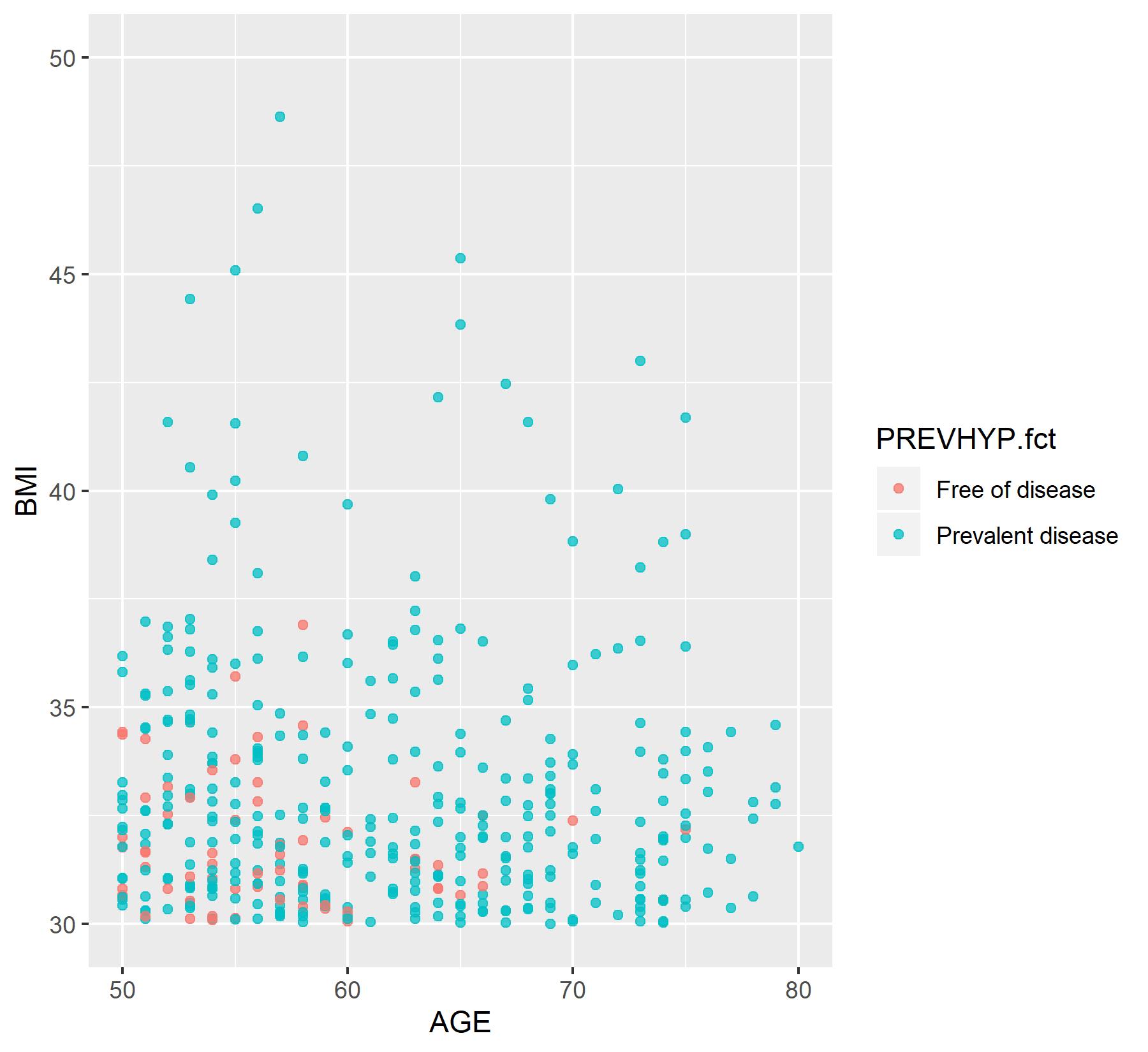 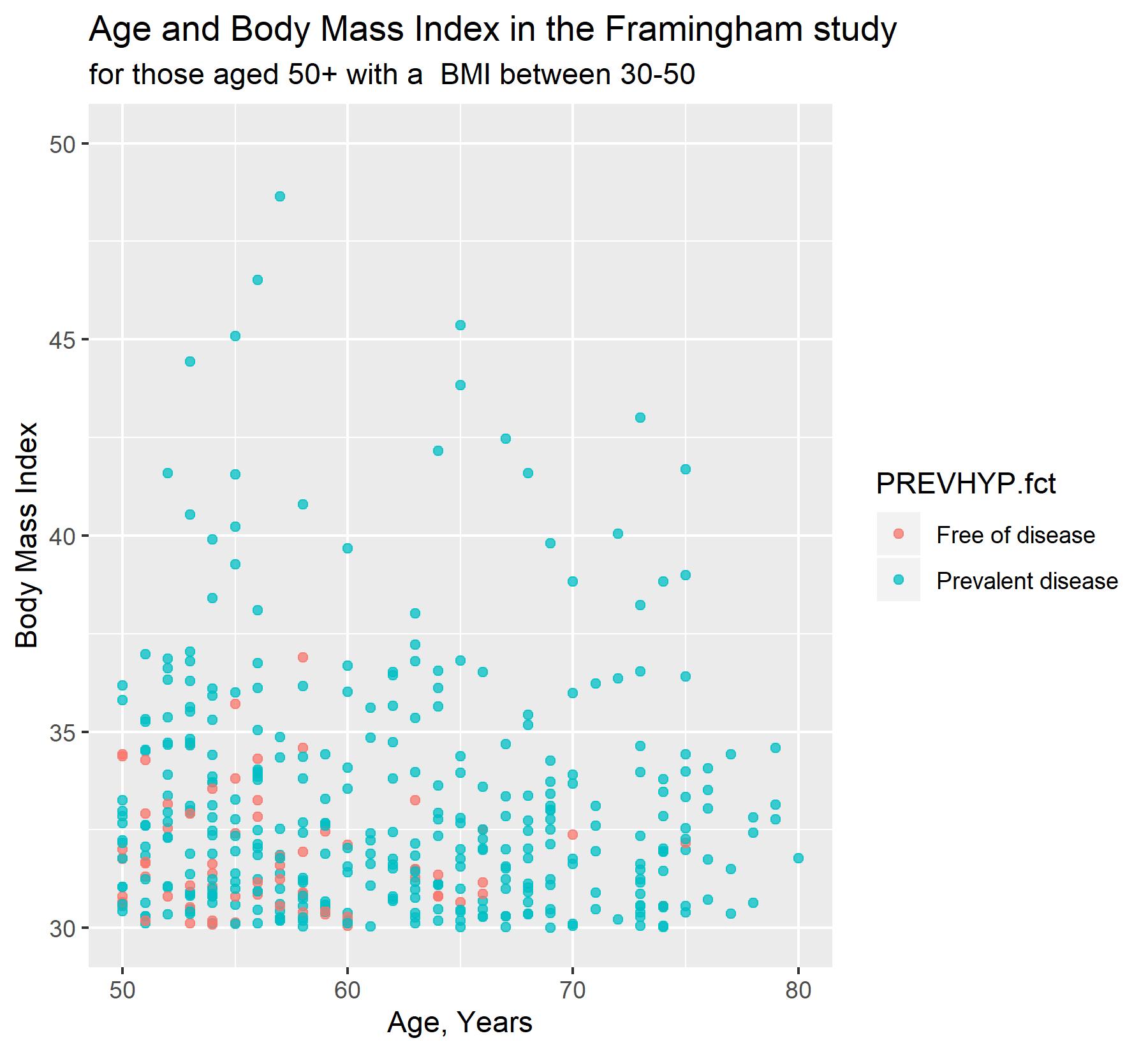 Themes
Themes are pre-existing templates that change how a ggplot2 graph is displayed. The ggthemes package provides a larger number of community created themes.
+ theme_bw()
+ theme_linedraw()
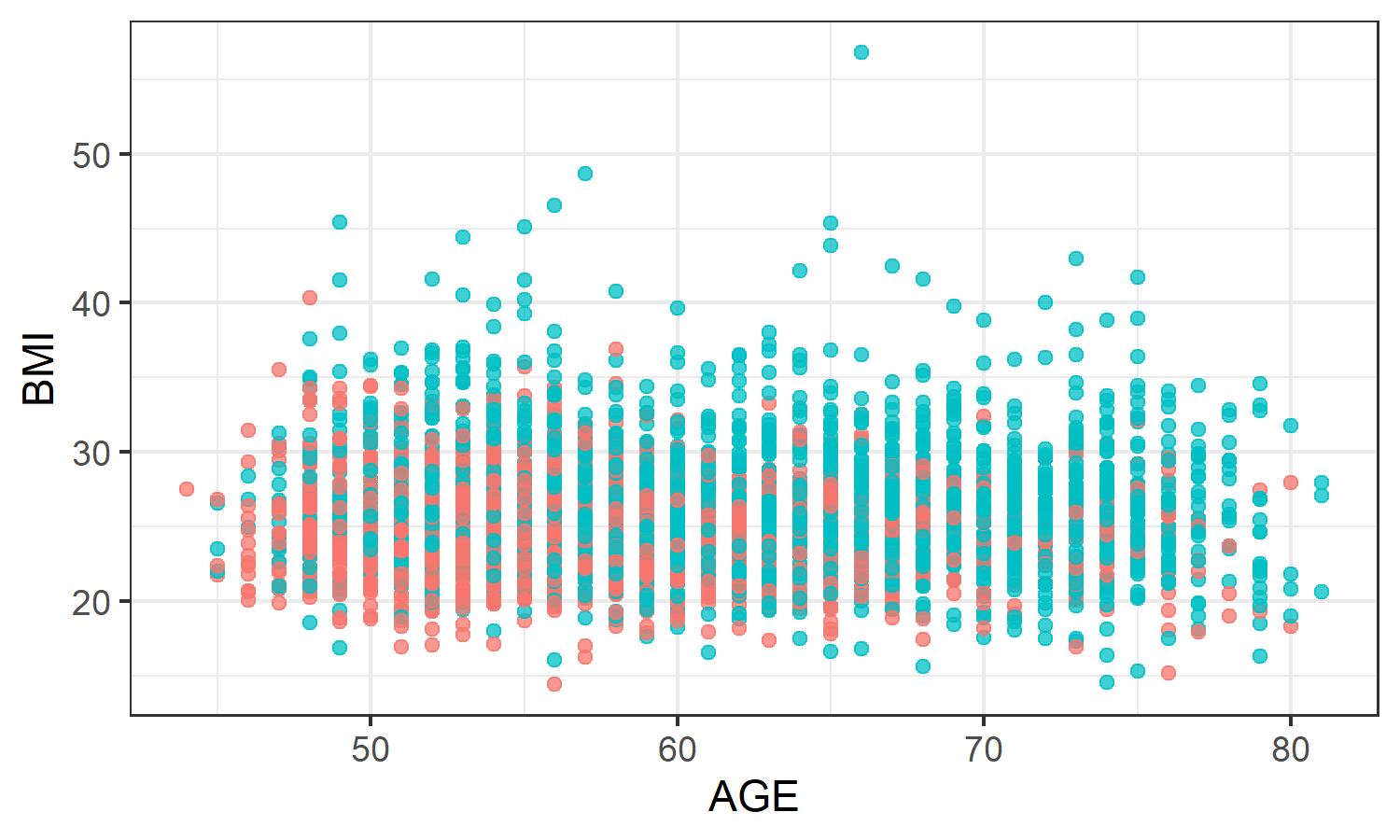 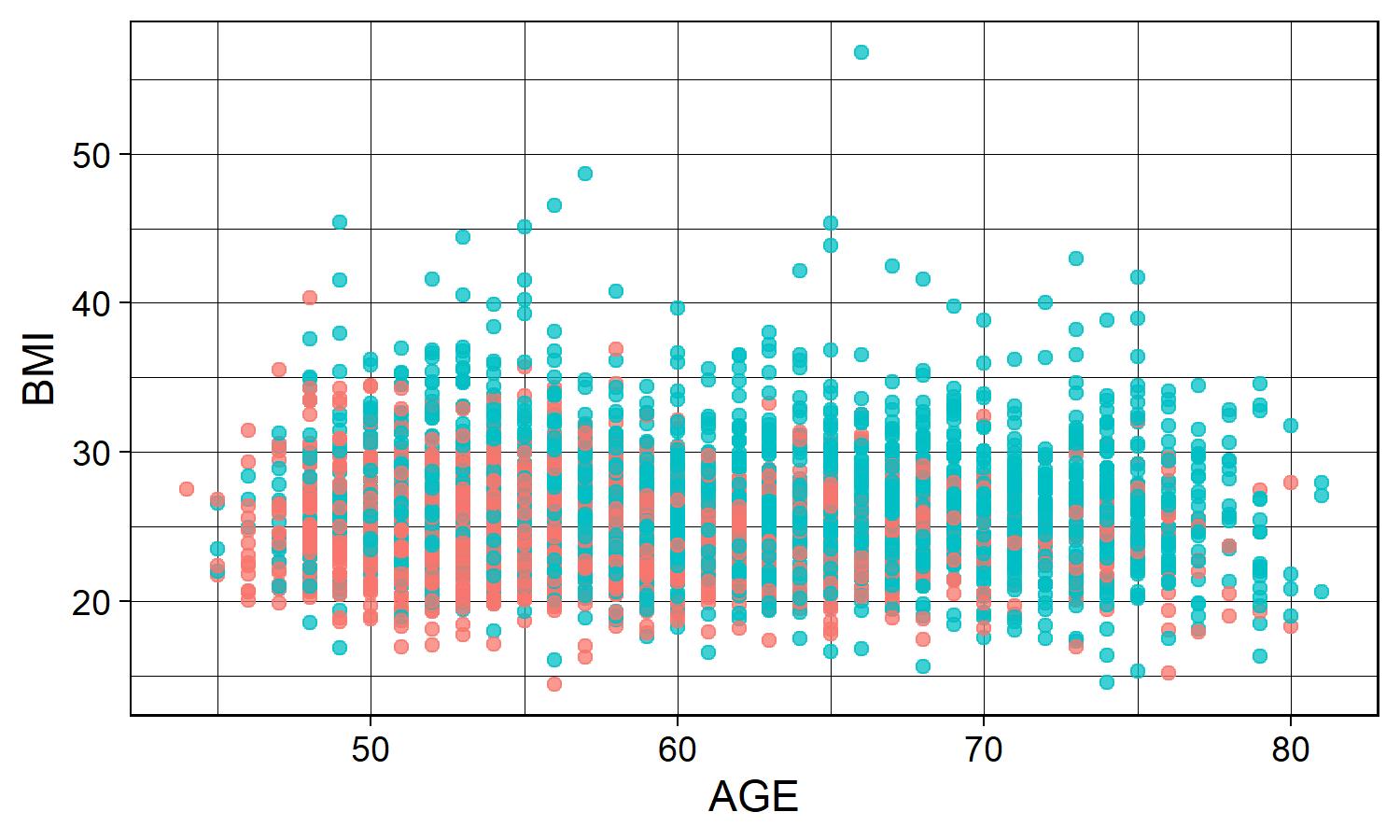 ggtheme examples
+ theme_economist()
+ theme_tuft()
+ theme_calc()
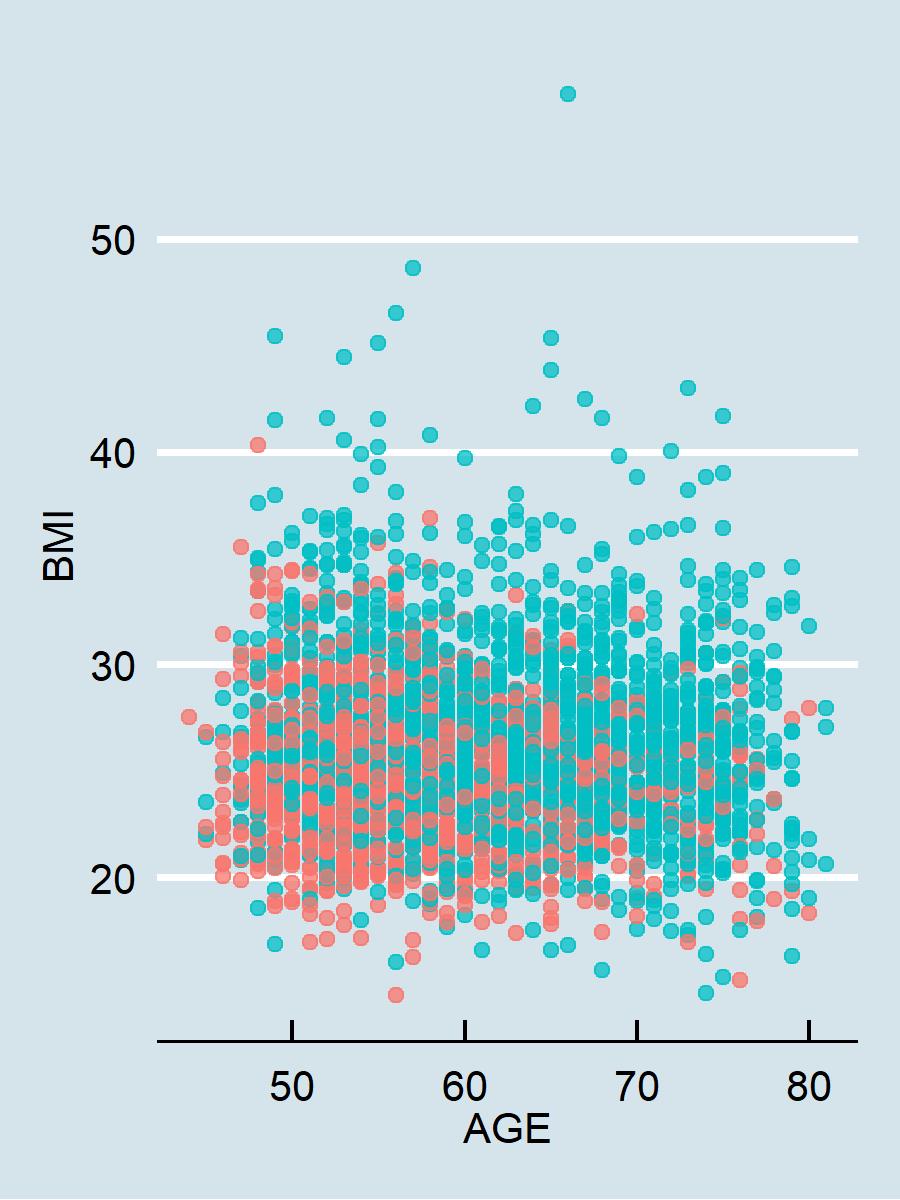 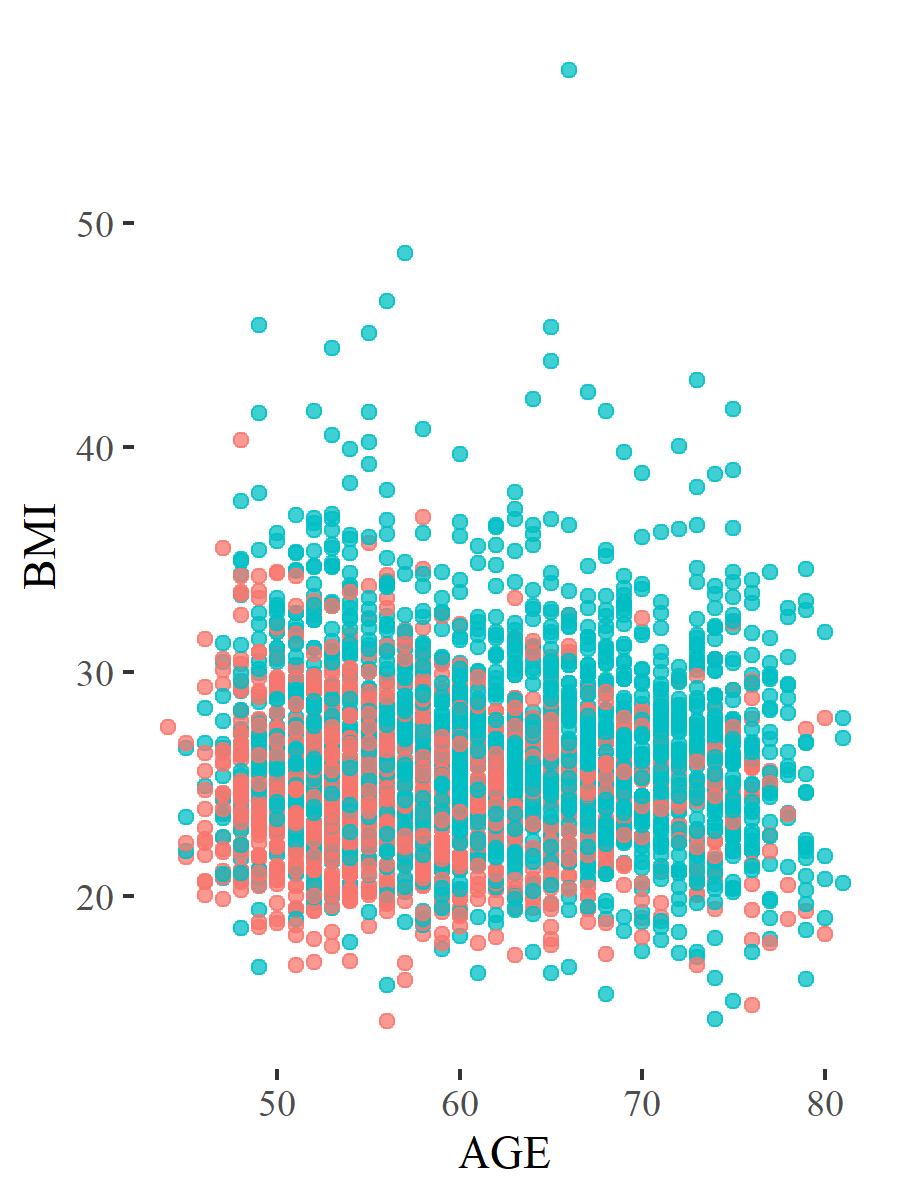 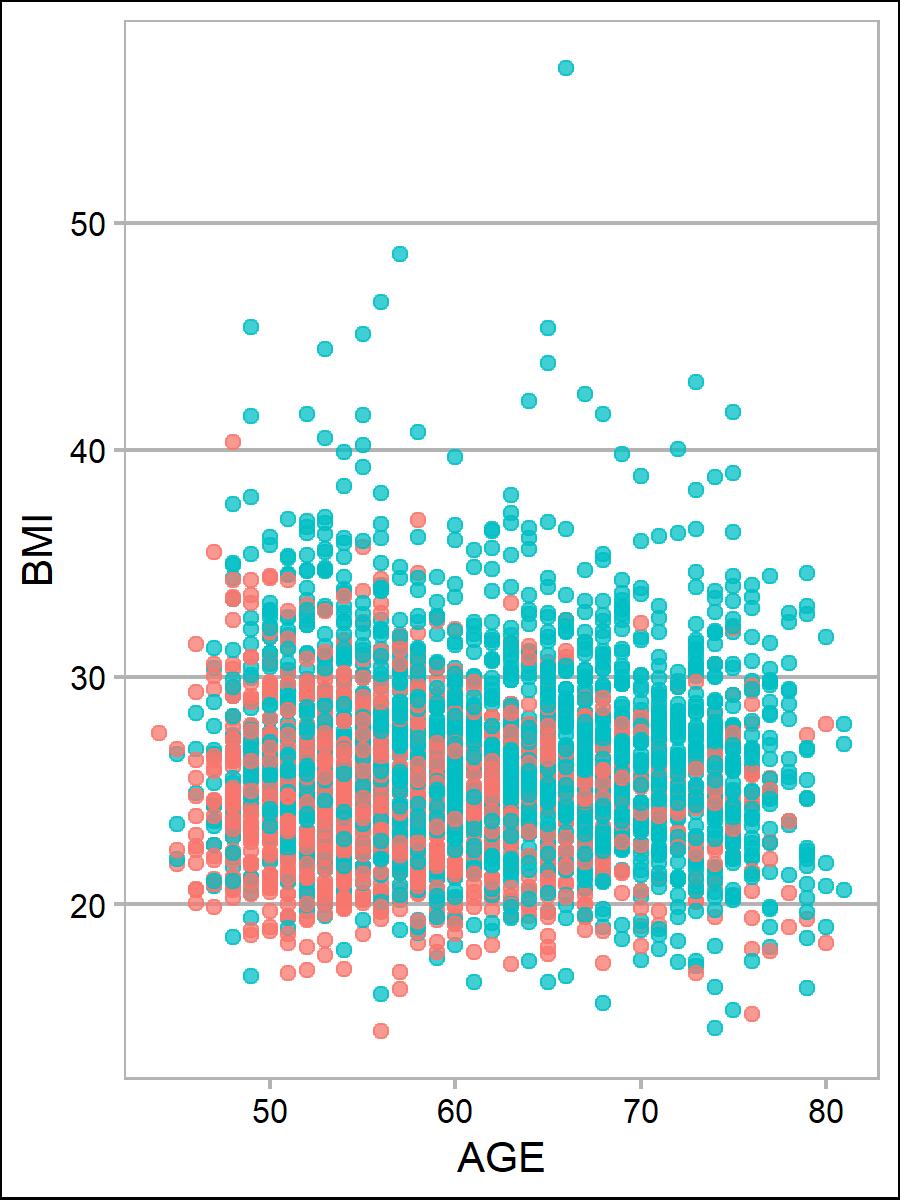 Other graphs
Making other types of graphs in ggplot2 follows a similar structure as scatterplots for geom_point. All that’s required is modifying geom_…  and associated aes().
geom_histogram 
geom_line: line plots
geom_density: density 
geom_bar: bar charts
geom_boxplot: box and whisker plot
geom_step: step wise plot 
...
Tricky ggplot2 concepts (faceting and groups)
faceting: spreading a single plot into multiple panels
groups: trying to plot multiple plots into a single panel
ggplot(data, 	aes(x = AGE))
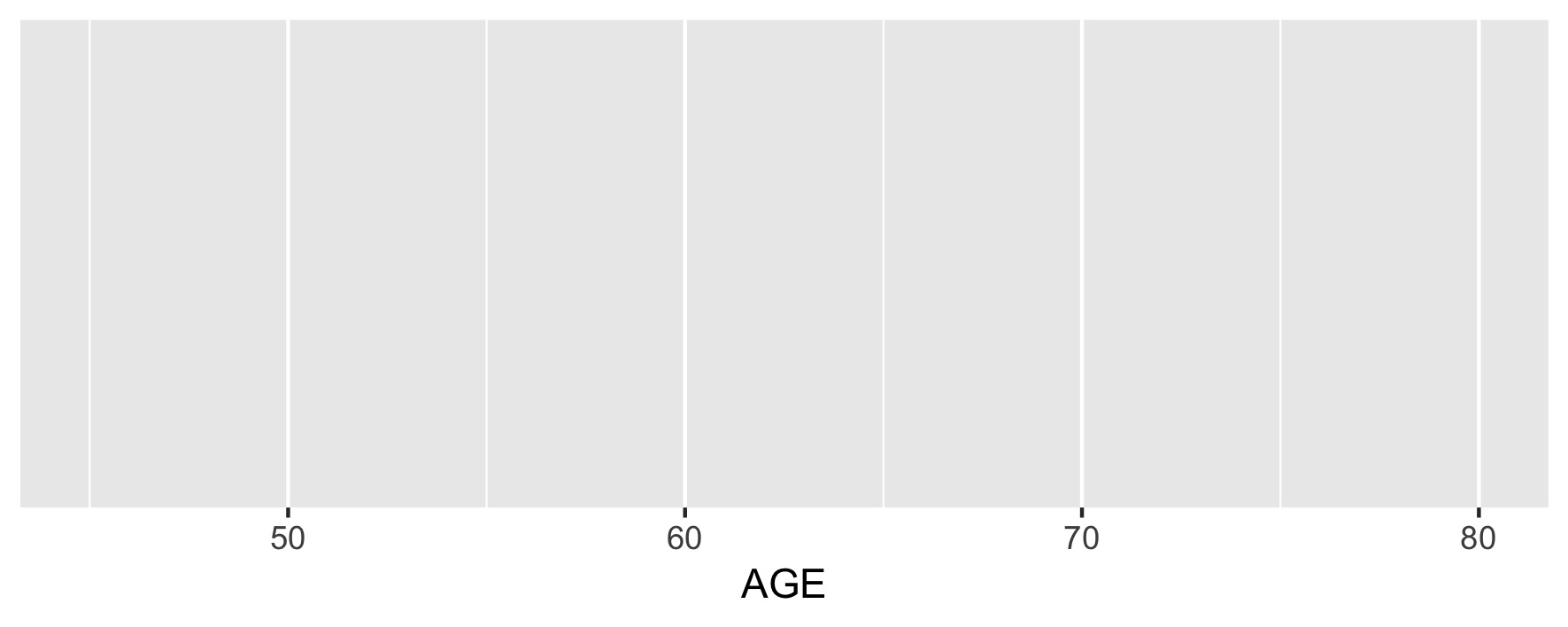 ggplot(data, 	aes(x = AGE)) + geom_histogram()
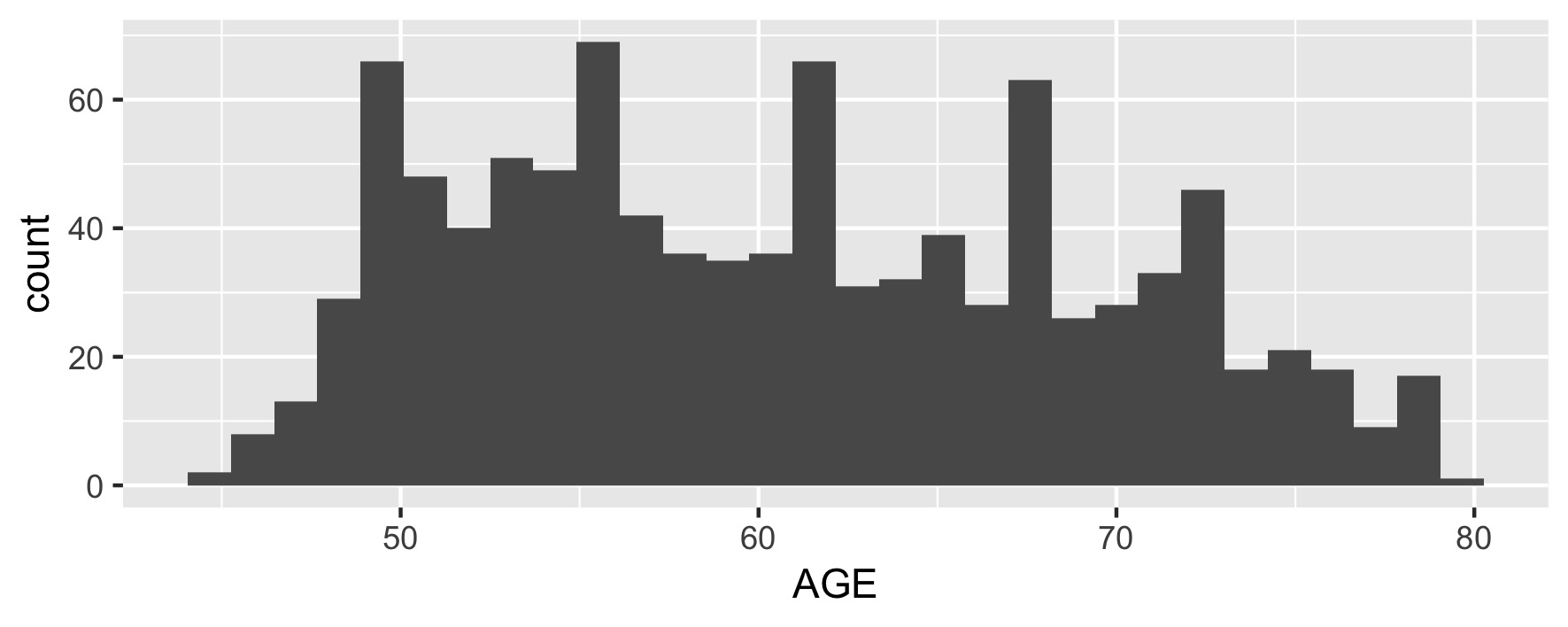 ggplot(data, 	aes(x = AGE, fill = educ)) + geom_histogram()
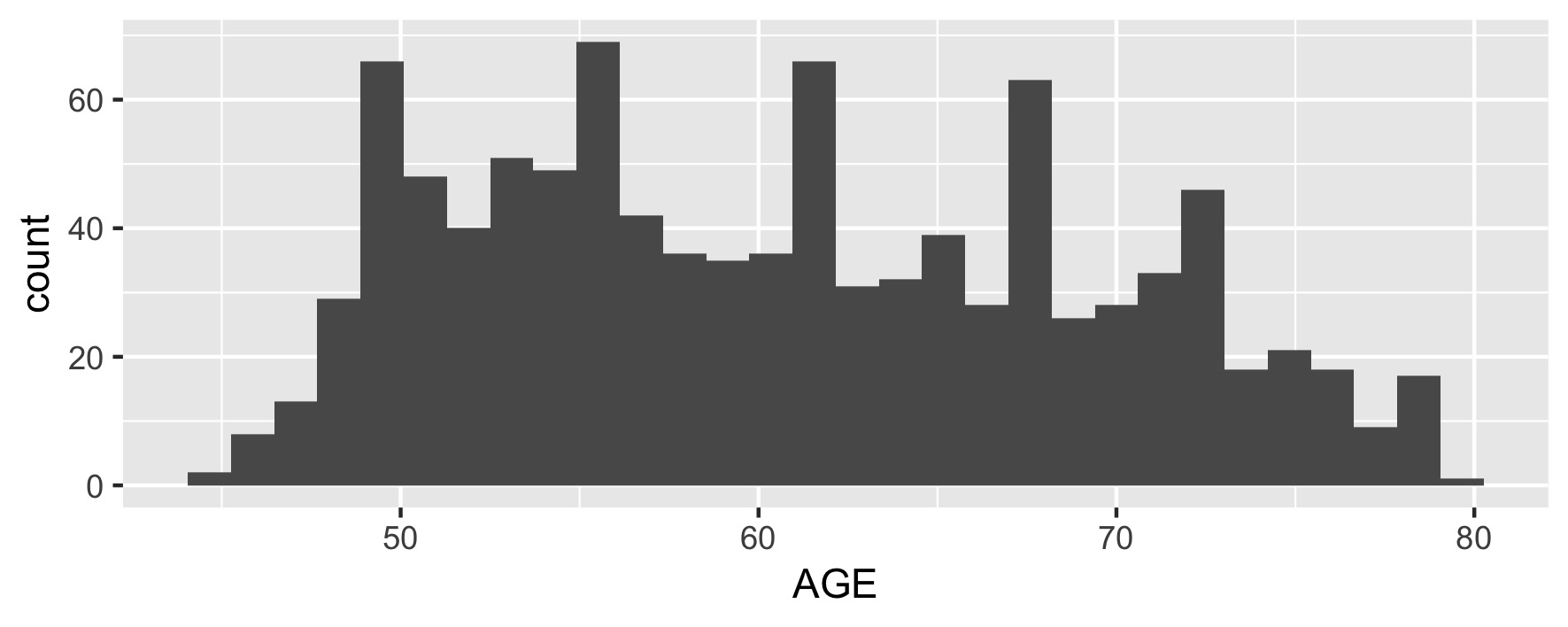 ggplot(data, 	aes(x = AGE, fill = educ,	group = educ)) + geom_histogram()
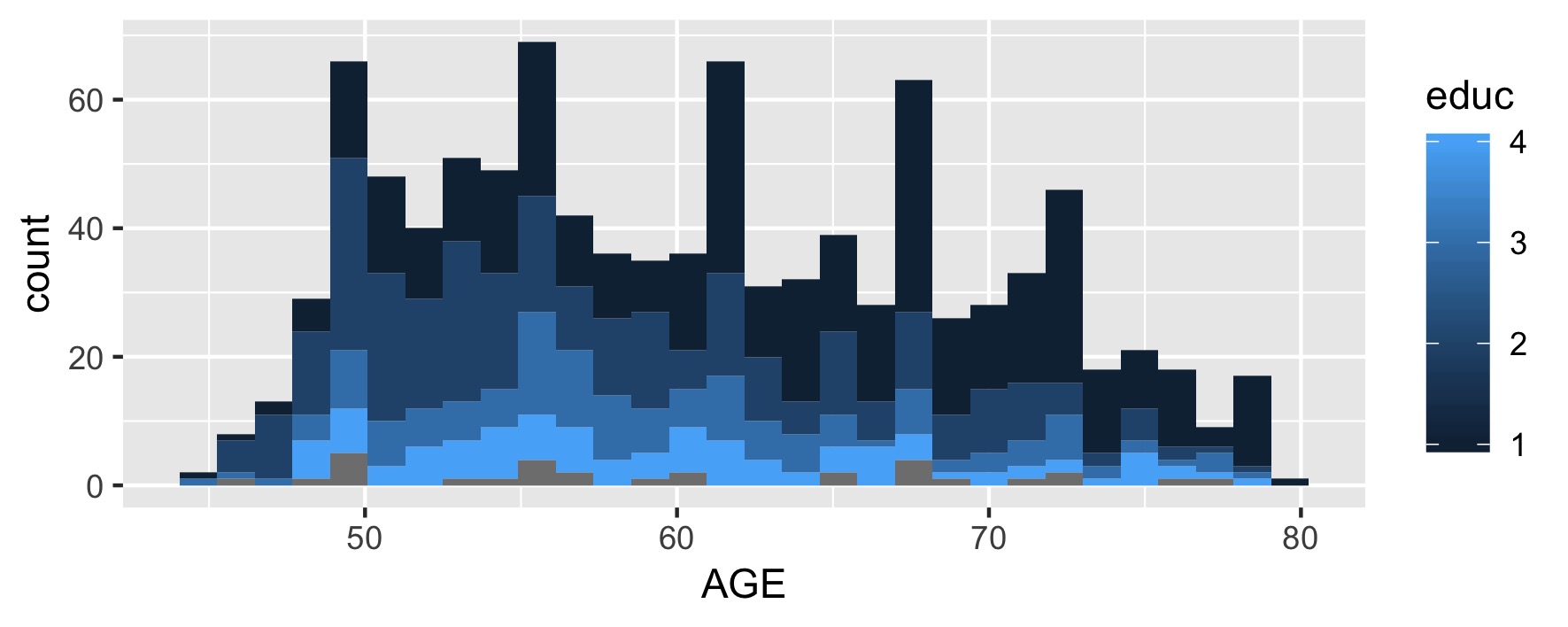 ggplot(data, 	aes(x = AGE, fill = educ)) + geom_histogram() +facet_wrap(~educ)
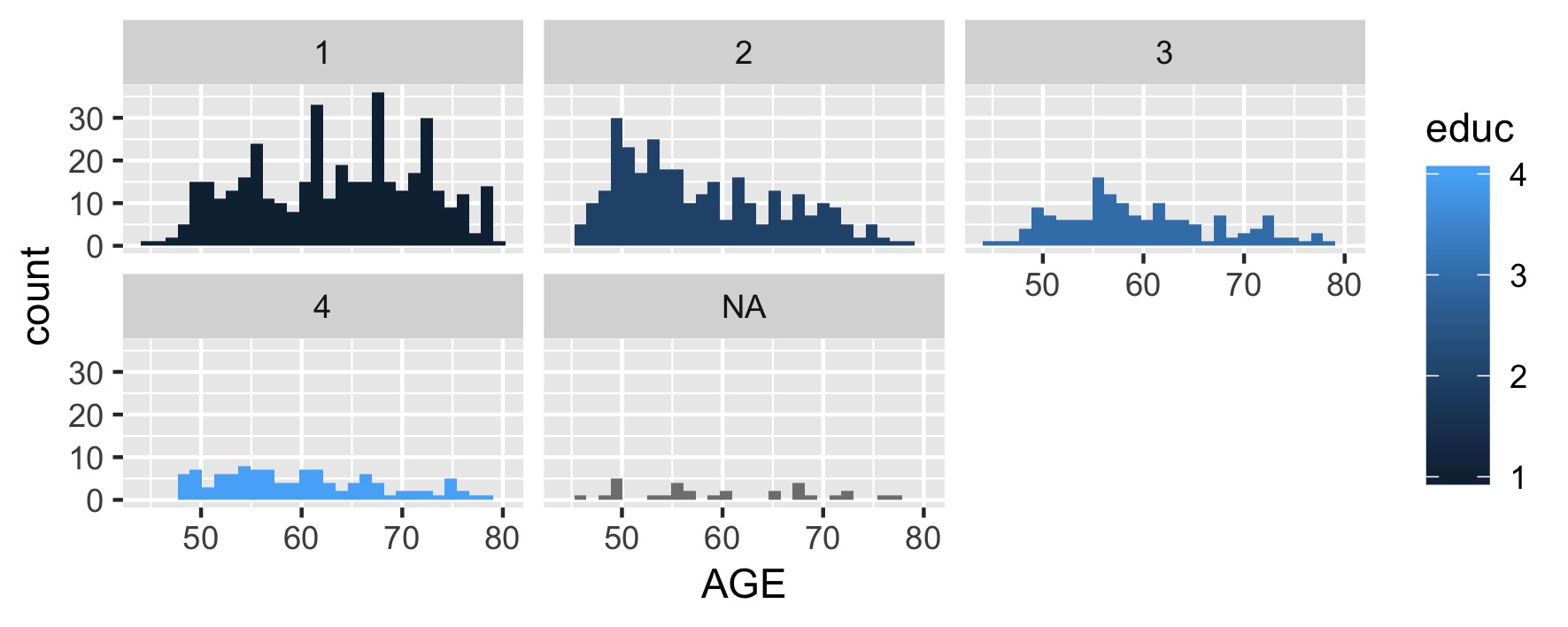 Objectives
Using ggplot2 to create data visualization in R. 
Using base R to quickly explore data in R.
Why base R plotting?
Quickly exploring data.
Pre-specified plotting of output of functions
Structure of base R plots
Base R plots vary by the type of plot we want to create.
Common plotting functions:
plot() - general plotting includes scatterplots
hist() – Histograms
boxplot() – box and whisker plots
Scatterplots
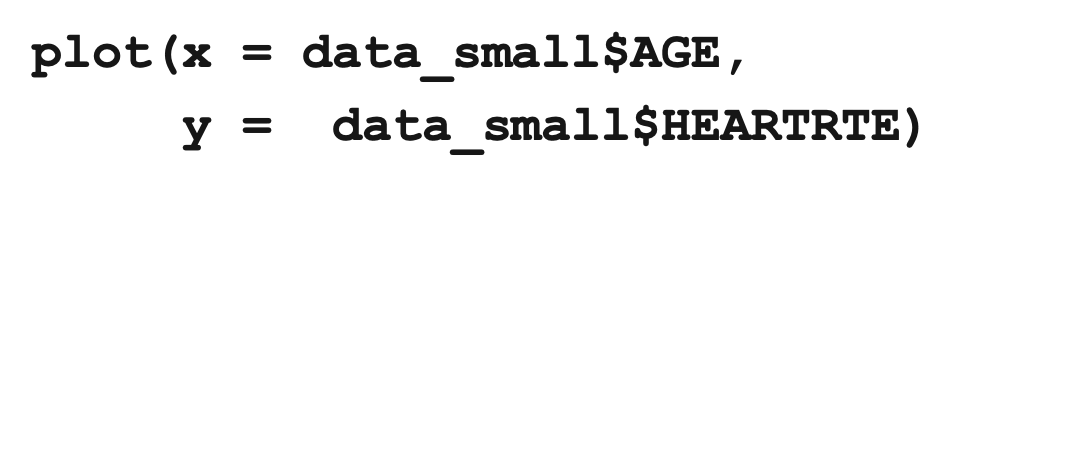 Have to select the
correct column from 
your data
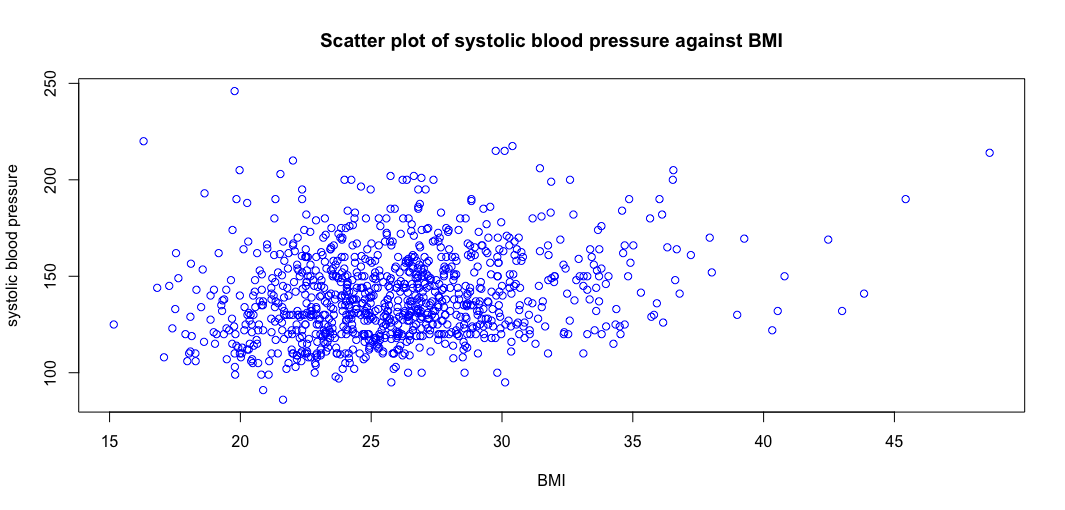 Plotting output of functions
Some R functions have output which can be visualized using the plot function.

Linear models for regression diagnostics, c.f., tomorrow
The density function
Survival models
den.age <- density(data$AGE)
plot(den.age)
den.age
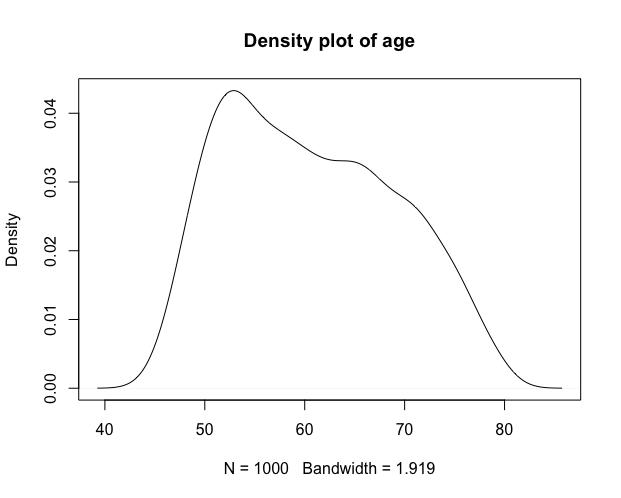 class(den.age)
> ”density”